义务教育西师大版三年级上册
综合与实践
做一个家庭年历
授课教师：王路
泸县牛滩镇玉峰小学
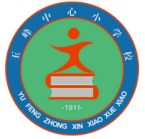 情境导入
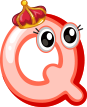 我们来做今年的年历吧！
运用年月日的知识点可以做什么呢？
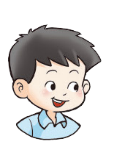 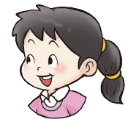 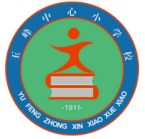 要制作2023年的年历，我们要知道哪些信息？
2023年有12个月。
1,3,5,7,8,10,12是大月，每个月31天。
2,4,6,9,11是小月，每个月30天。
2023年是平年，2月有28天。
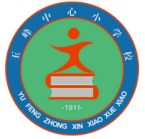 活动1   做年历要注意什么？
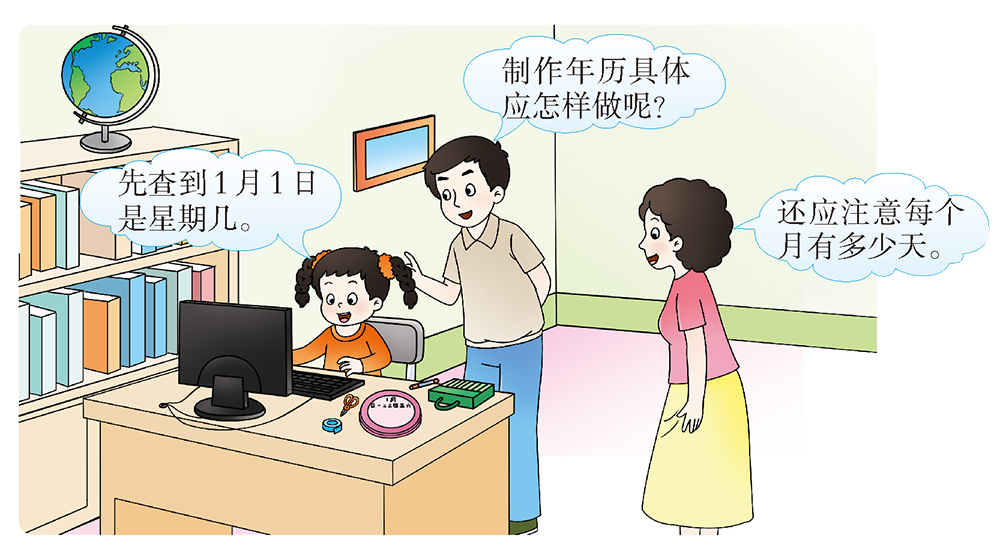 日期要和星期几对齐。
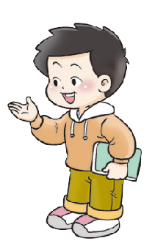 2023年每个月的第一天是星期几，每个月有多少天。
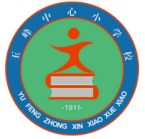 活动2   制作2023年1月年历
查：
1月是大月有31天，
1月1日是星期日，农历初十，元旦。
活动3   标注纪念日
我知道的节日
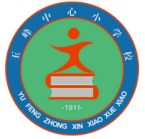 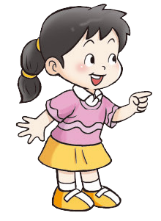 想一想：你有哪些重要的时间值得标注呢？赶快标注一下吧！
活动3   标注纪念日
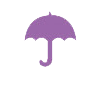 活动四  小组探索规律
（1）月历上数的排列有什么规律？请在小组内交流。
像这样框4个数有什么规律呢？
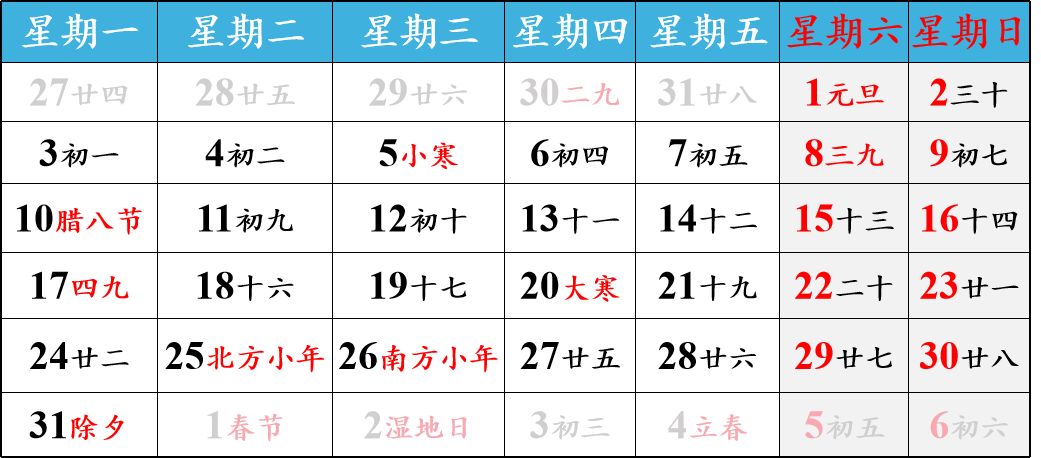 圈着的4个数的规律：
每行中数的排列规律是后一个数比前一个数多1（1天），
每竖行数的排列规律是下一行比上一个行多7（7天），
斜着两个数和一样，即13+7=6+14
……
（2）了解农历二十四节气，并在小组交流。
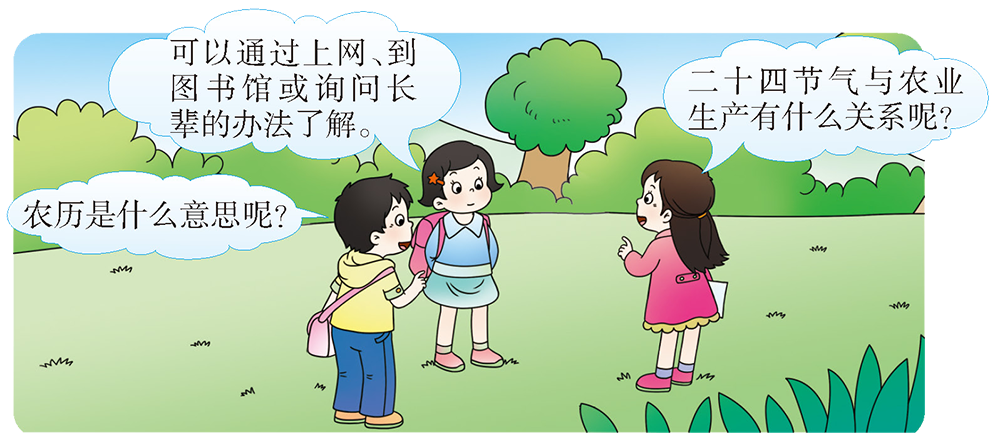 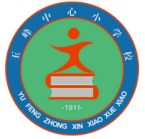 活动5   了解农历二十四节气
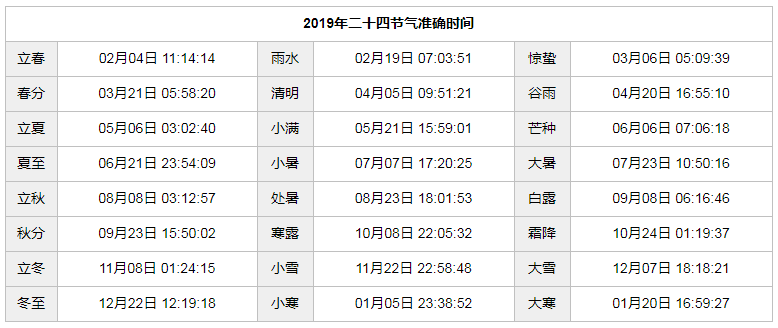 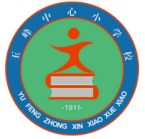 活动3   了解农历二十四节气
二十四节气歌
春雨惊春清谷天，夏满芒夏暑相连；
秋处露秋寒霜降，冬雪雪冬小大寒；
每月两节不变更，最多相差一两天；
上半年来六廿一，下半年是八廿三。
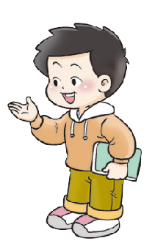 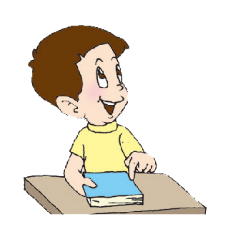 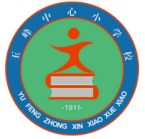 二十四节气能反映季节的变化，二十四节气是根据太阳在黄道（即地球绕太阳公转的轨道）上的位置，指导农事活动，影响着千家万户的衣食住行。
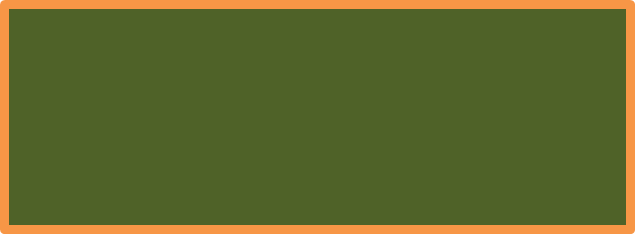 二十四节气与农业生产有什么关系？
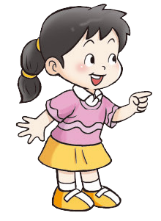 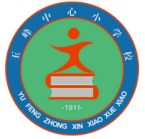 拓展延伸
请你自行制作3-12月年历
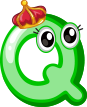 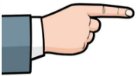 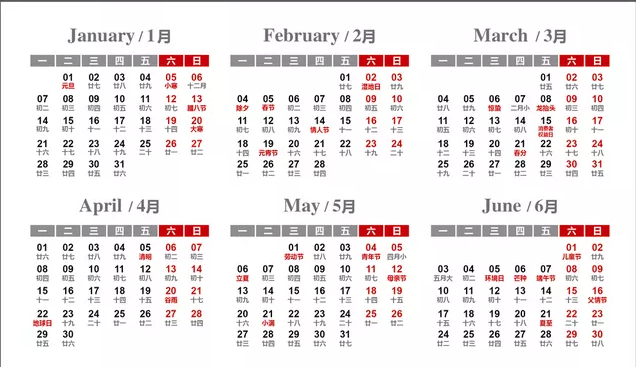 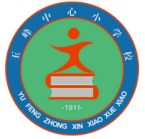 请你自行制作3-12月年历
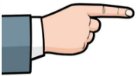 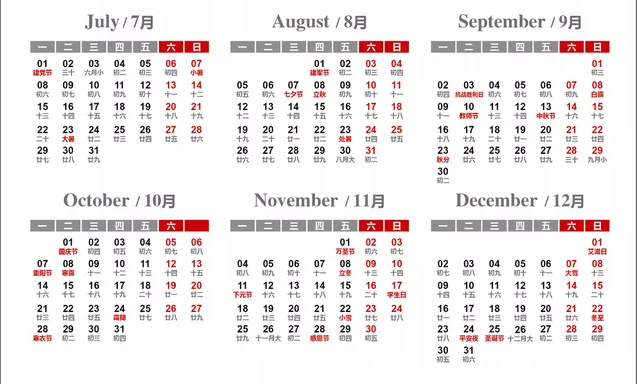 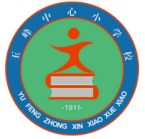 课外活动
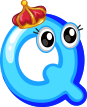 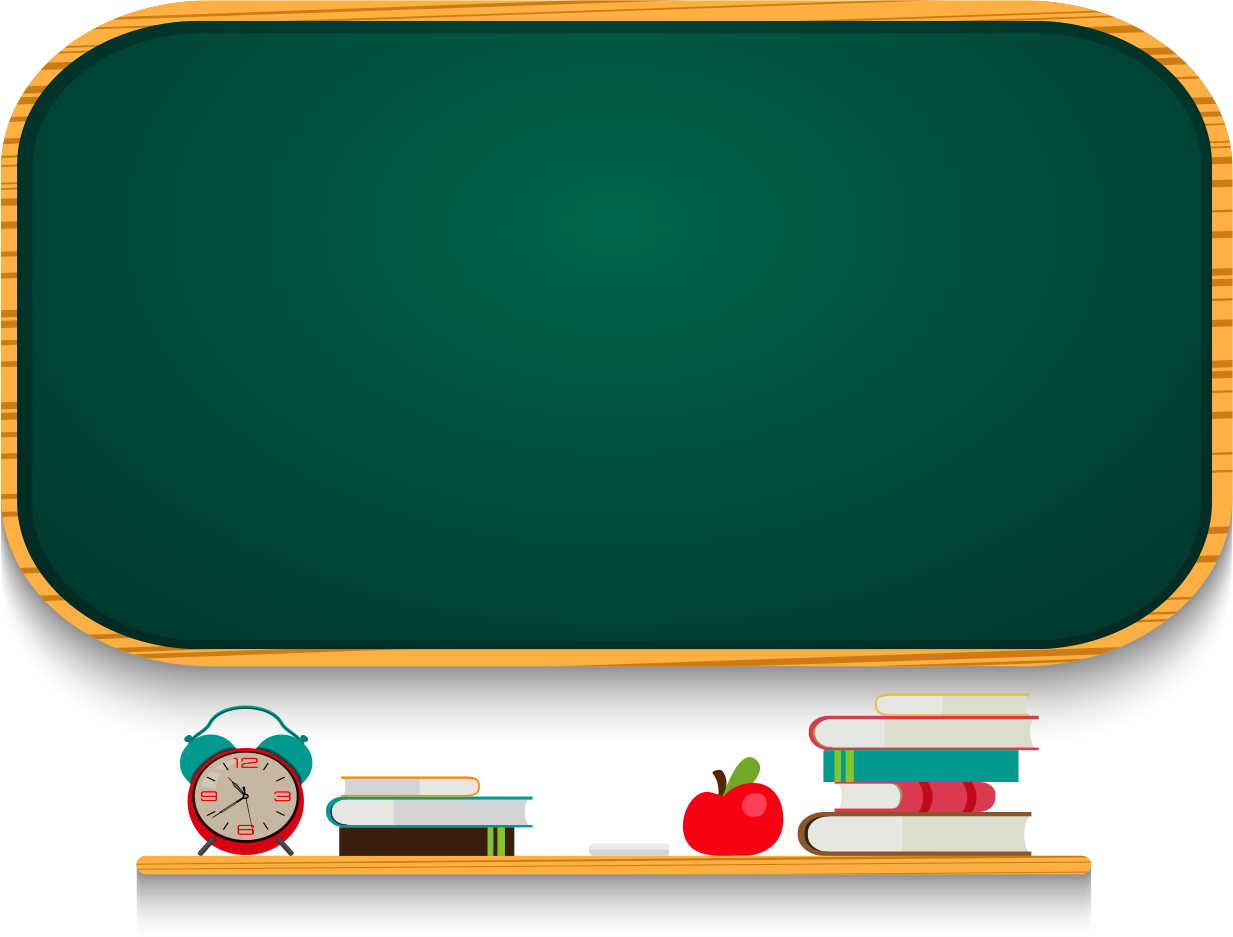 时间像流水一样永不停息，制作一个2023年的年历吧!先想一想，试着和同伴们一起探究一下吧！
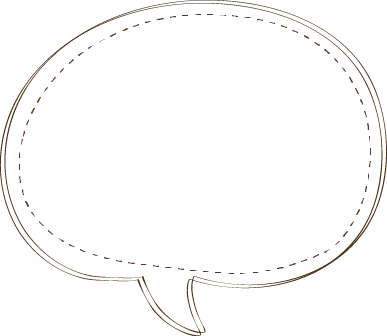 通过这节课的学习，
你有什么收获?
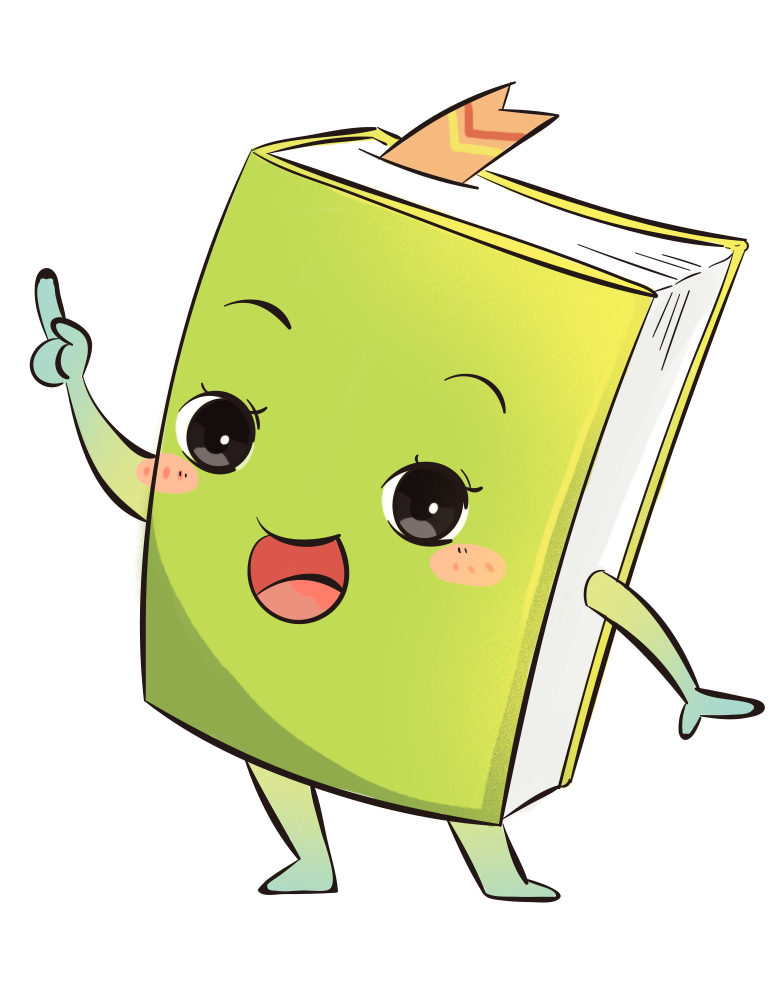